Вебинар 5 поработаем экспертами
Нарушевич Андрей Георгиевич
Задание с развернутым ответом – это сочинение на основе предложенного текста. Задание, являясь заданием повышенного уровня сложности, проверяет сформированность у экзаменуемых отдельных коммуникативных умений и навыков:
анализировать содержание и проблематику прочитанного текста;
комментировать главную проблему исходного текста;
определять позицию автора текста по заявленной проблеме;
выражать и аргументировать собственное мнение;
последовательно и логично излагать мысли;
использовать в речи разнообразные грамматические формы и лексическое богатство языка;
практическую грамотность – навыки оформления высказывания в соответствии с орфографическими, пунктуационными, грамматическими и речевыми нормами современного русского литературного языка.
Кроме того, сочинение на основе исходного текста призвано показать сформированность у экзаменуемых культуроведческой компетенции, потому что прямо или косвенно дает представление в части аргументации собственного мнения о широте кругозора экзаменуемых, их начитанности и общей культурной образованности.
При проверке сочинения следует исходить из того, что оценивается не работа в целом, а умения и навыки, составляющие коммуникативную компетенцию.
К 1. Формулировка проблем исходного текста
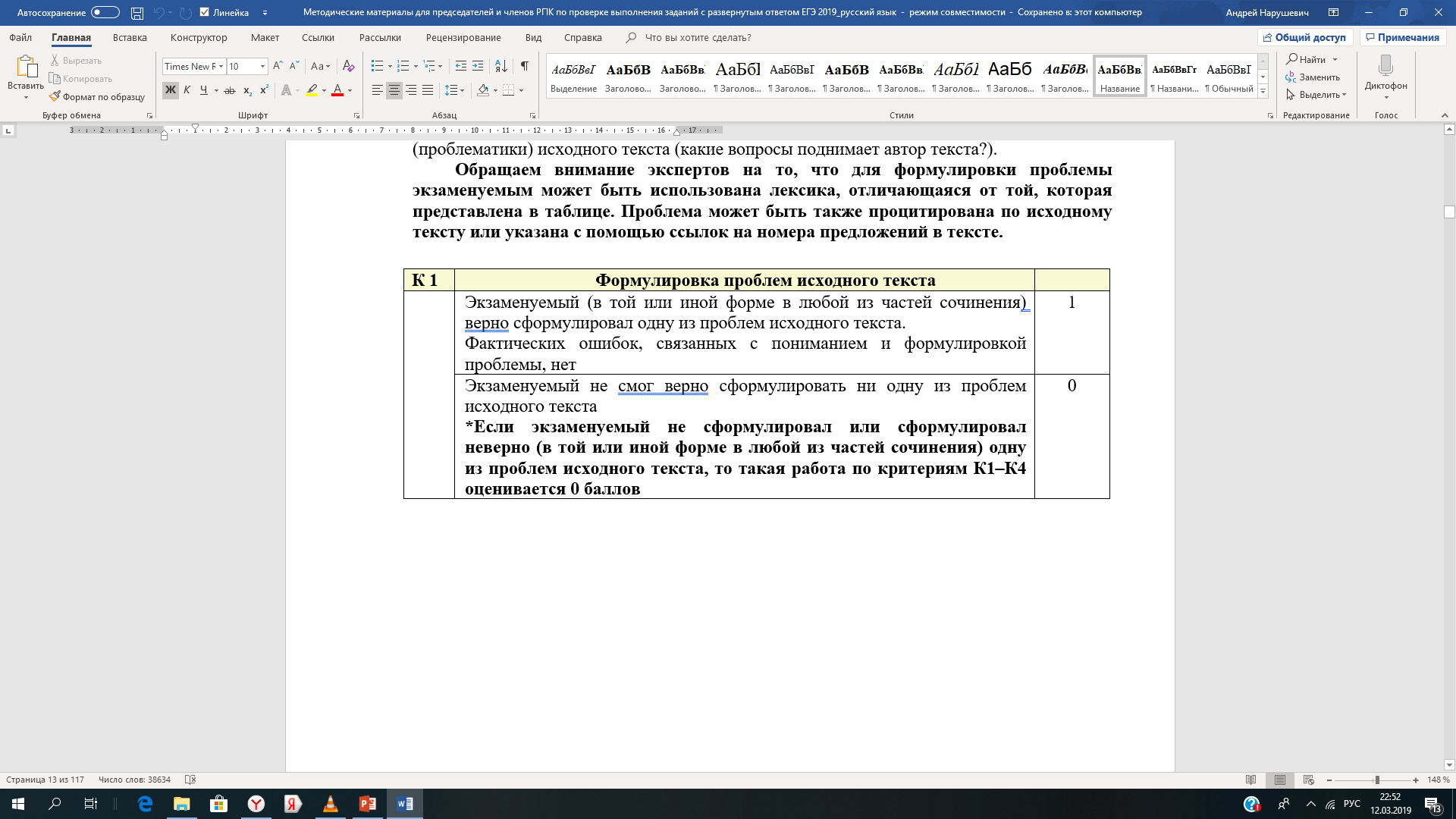 5 баллов
4 балла
4 балла
3 балла
3 балла
2 балла
1 балл
К3. Отражение позиции автора исходного текста
К4. Отношение к позиции автора по проблеме исходного текста
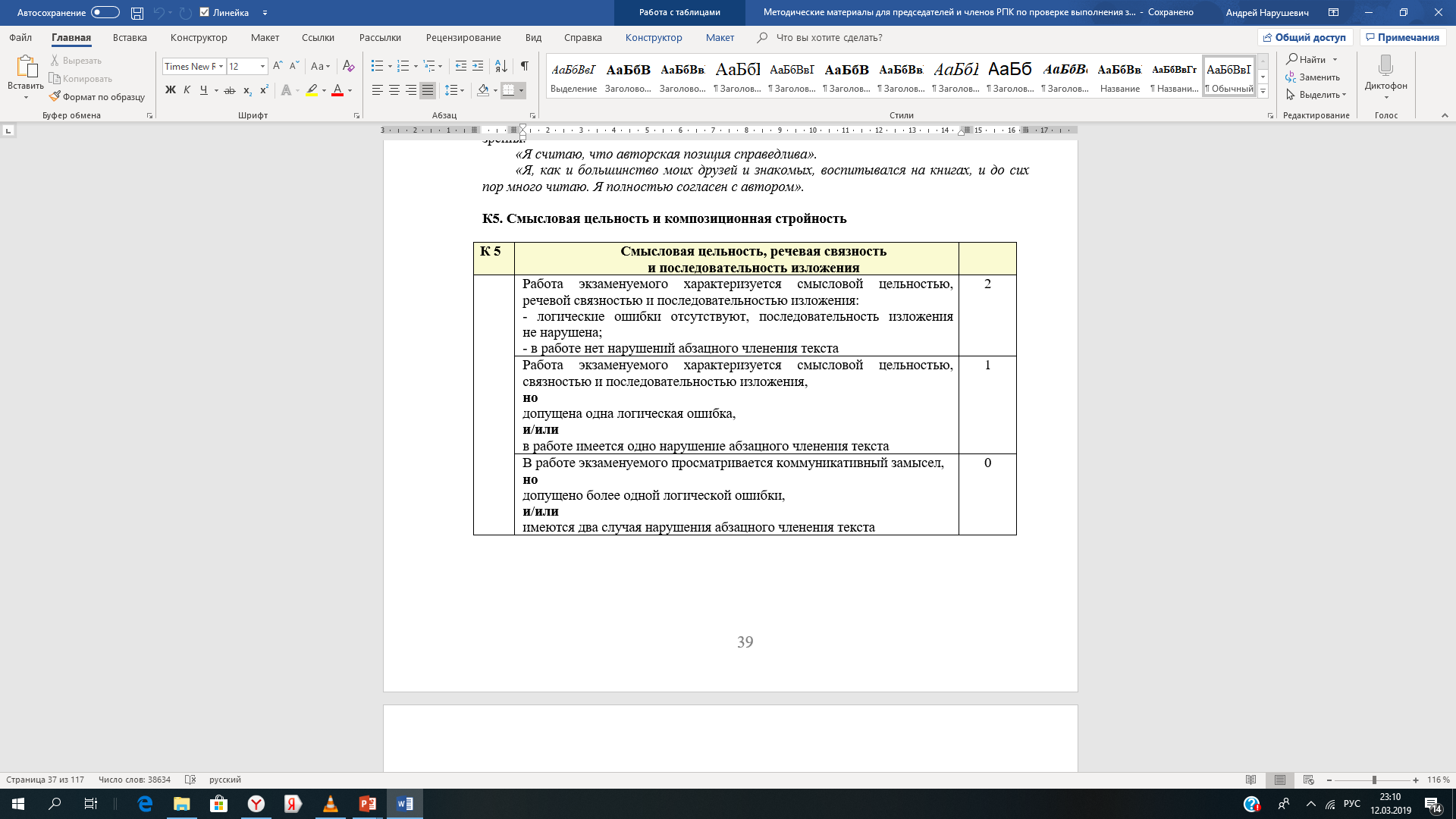 Логические ошибки
Грубые логические ошибки, связанные с нарушением логической правильности речи, возникающие в результате нарушения законов логики, допущенные как в пределах одного предложения, суждения, так и на уровне целого текста:
1)      сопоставление (противопоставление) двух логически неоднородных (различных по объему и по содержанию) понятий в предложении; 
2)      в результате нарушения логического закона тождества, подмена одного суждения другим.

Я абсолютно согласна с автором. Но я думаю иначе.
Я согласен с автором: действительно, книга скоро изживет себя. Но, пока книг издается все больше, они еще долго будут радовать читателей.
Логические ошибки
Композиционно-текстовые ошибки связаны с нарушениями требований к последовательности и смысловой связности изложения. 
 Вступление логически не связано с основной частью изложения, или эта связь очень слабо выражена: нагромождены лишние факты или неуместные абстрактные рассуждения; сделаны неудачные смысловые переходы между предложениями. 
В основной части работы содержится ненужная информация, не имеющая отношения к проблеме, загромождающая изложение, делающая его запутанным и сумбурным.   
Завершение работы (концовка) не служит выводом из сказанного, не подводит итог, часто бывает совсем не мотивировано исходным текстом.
Типичные ошибки в абзацном членении
1. Полное отсутствие разделения сочинения на смысловые части – все сочинение представляет собой сплошное целое, разделение на абзацы полностью отсутствует. 
2. Отсутствие абзацного членения в частях сочинения. Выпускник, выделяя части сочинения, не обозначает при помощи абзацного членения границы смысловых частей в основной части работы.  
3. Необоснованные выделения предложения или нескольких предложений из состава смысловой части.
4. Неоправданные включения предложения или нескольких предложений в смысловую часть текста.
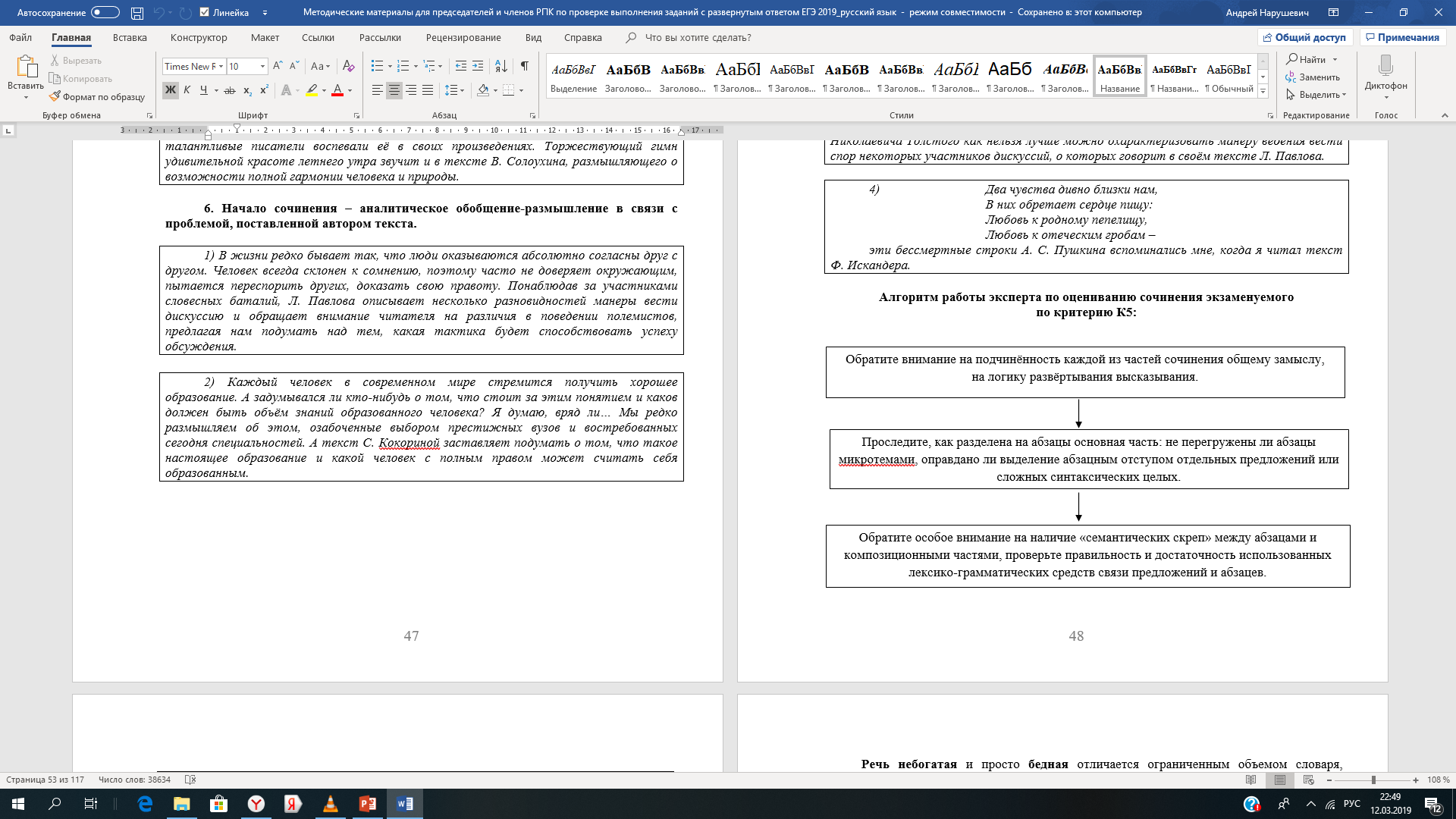 К6.  точность и выразительность речи
Грамотность
В школе изучаются далеко не все тонкости русской орфографии и пунктуации.
Некоторые правила русского правописания предоставляют пишущему возможность выбора написания и способа пунктуационного оформления синтаксической конструкции. 
Рекомендации словарей и справочников по правописанию не всегда совпадают. 
Существуют объективные трудности орфографии и пунктуации, связанные с переходностью языковых явлений.
В некоторых случаях возможно двоякое объяснение синтаксической структуры предложения и, соответственно, разная пунктуация.
Грамотность
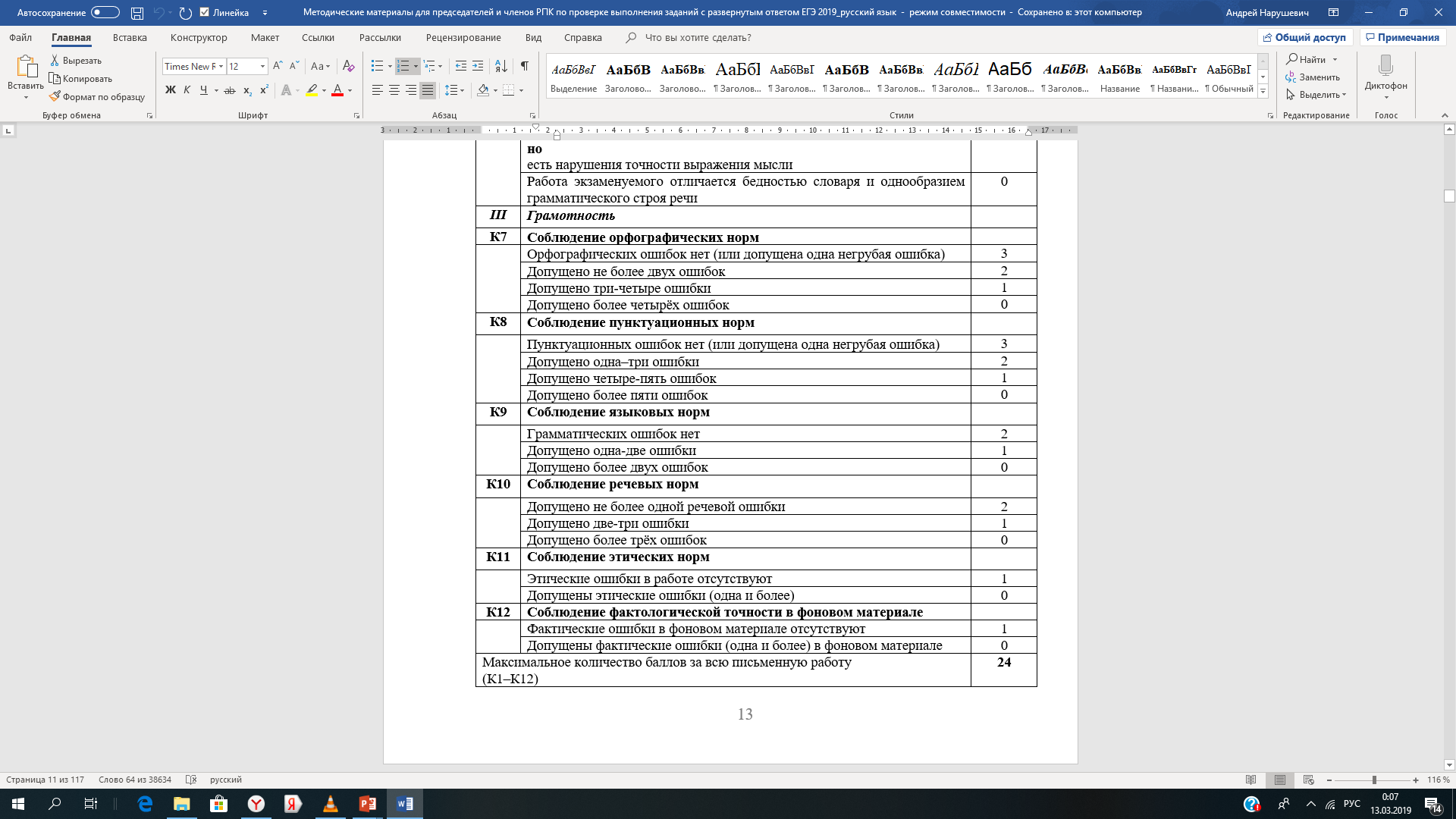 негрубые ошибки (2=1)
в написании большой буквы в составных собственных наименованиях, например: Международный астрономический союз;
в слитном и дефисном написании сложных прилагательных, написание которых противоречит школьному правилу, например (слова даны в неискаженном написании): глухонемой, нефтегазовый, военно-исторический, гражданско-правовой, литературно-художественный, индоевропейский, научно-исследовательский, хлебобулочный;
в трудных случаях разграничения сложного прилагательного, образованного сращением наречия и прилагательного, и прилагательного с зависимым наречием, например: (активно)действующий, (сильно)действующий, (болезненно)тоскливый;
в необоснованном написании прилагательных на -ский с прописной буквы, например, Шекспировские трагедии; шекспировские стихи;
в случаях, когда вместо одного знака препинания поставлен другой (кроме постановки запятой между подлежащим и сказуемым); 
в пропуске одного из сочетающихся знаков препинания или в нарушении их последовательности.
Ошибка в инициалах и фамилии автора исходного текста и/или автора литературного произведения является фактической ошибкой. НО рассматривается как  описка при условии соседства с правильным написанием: Лиходеев (Вместо Лихачёв в исходном тексте).
однотипные ошибки
Необходимо учитывать также повторяемость и однотипность ошибок. 
Если ошибка повторяется в одном и том же слове или в корне однокоренных слов, то она считается за одну ошибку.Однотипными считаются ошибки на одно правило, если условия выбора правильного написания заключены в грамматических (в армии, в роще; колют, борются) и фонетических (пирожок, сверчок) особенностях данного слова.
Не считаются однотипными ошибки на такое правило, в котором для выяснения правильного написания одного слова требуется подобрать другое (опорное) слово или его форму (вода – воды, рот – ротик, грустный – грустить, резкий – резок).
Первые три однотипные ошибки считаются за одну ошибку, каждая следующая подобная ошибка учитывается как самостоятельная. 
Если в одном непроверяемом слове допущены две и более ошибки, то все они считаются за одну ошибку.
Понятие об однотипных ошибках не распространяется на пунктуационные ошибки.
от 70 до 150 слов
При оценке сочинения объёмом от 70 до 150 слов количество допустимых ошибок четырёх видов (К7–К10) уменьшается. 2 балла по этим критериям ставится в следующих случаях:
К7 – орфографических ошибок нет (или допущена одна негрубая ошибка); 
К8 – пунктуационных ошибок нет (или допущена одна негрубая ошибка).
1 балл по этим критериям ставится в следующих случаях:
К7 – допущено не более двух ошибок; 
К8 – допущено одна–три ошибки;
К9 – грамматических ошибок нет;
К10 – допущено не более одной речевой ошибки.
Высший балл по критериям К7–К12 за работу объёмом от 70 до 150 слов не ставится.
При подсчёте слов учитываются как самостоятельные, так и служебные части речи. Подсчитывается любая последовательность слов, написанных без пробела (например, «всё-таки» – одно слово, «всё же» – два слова). Инициалы с фамилией считаются одним словом (например, «М.Ю. Лермонтов» – одно слово). Любые другие символы, в частности цифры, при подсчёте  не учитываются (например, «5 лет» – одно слово, «пять лет» – два слова).
Если сочинение содержит частично или полностью переписанный экзаменуемым текст рецензии задания 26 и/или информации об авторе текста, то объём такой работы определяется без учёта текста рецензии и/или информации об авторе текста.
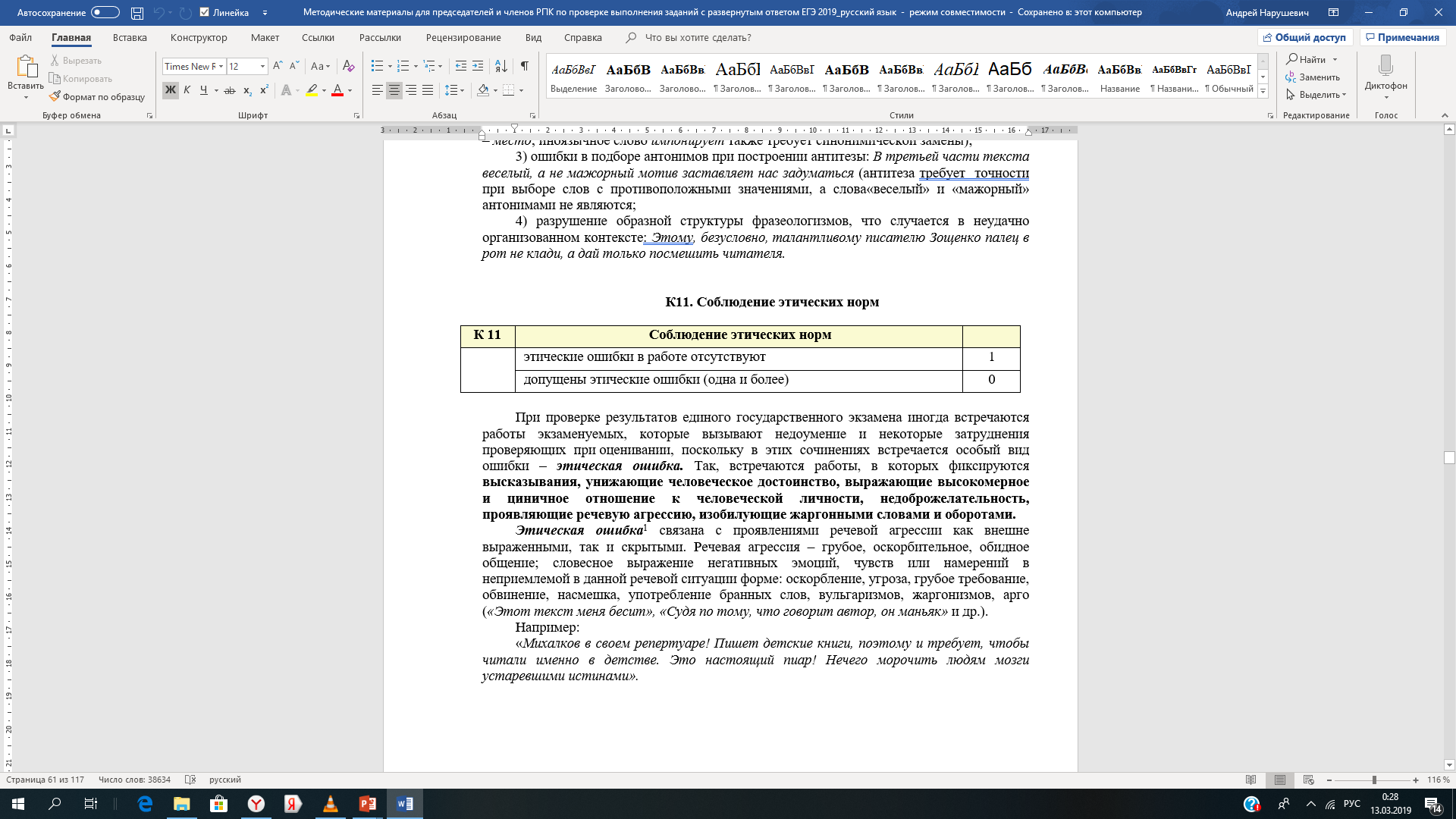 Оценивание сочинения № 1
К1. Формулирование проблемы0/1  балл
Какими должны быть отношения между близкими людьми? Почему так важно уметь прощать тех, кто нам дорог? Над этими  вопросами размышляет писатель Борис Екимов, поднимая проблему доброты и милосердия.
К1 - 1 балл
«Экзаменуемый  верно сформулировал одну из проблем исходного текста. Фактических ошибок, связанных с пониманием и формулировкой проблемы, нет».
к2. комментарий к проблеме0/1/2/3/4/5    баллов
В центре внимания автора два случая из жизни одной семьи, которые разделяет множество лет – «почти жизнь», как отмечает писатель. Сначала мы видим, как наивная просьба мальчика: «Не ругай меня, пожалуйста, ладно?..» – заставляет смягчиться взрослых. А через много лет те же слова произносит пожилая мать и бабушка, которой трудно оставить родной дом даже на несколько месяцев. «Не ругай» – эта фраза стала лейтмотивом всего текста. Она должна заставить нас задуматься о том, как щедры люди на жестокие и обидные слова и как скупы на похвалу и одобрение. Каждое слово несёт в себе заряд положительной или отрицательной энергии, лечит душу или наносит раны. А жизнь человека коротка, «на один огляд». Стоит ли тратить её на обиды и ссоры? «Не ругай» – это призыв, обращённый к каждому из нас.
К2 - 5  баллов
«Сформулированная экзаменуемым проблема прокомментирована с опорой на исходный текст. Экзаменуемый привёл не менее 2 примеров-иллюстраций из прочитанного текста, важных для понимания проблемы. Дано пояснение к 2 приведённым примерам. Выявлена смысловая связь между ними. Фактических ошибок, связанных с пониманием проблемы исходного текста, в комментарии нет».
к3.  позиция автора0/1    балл
Таким образом, размышляя над проблемой, Борис Екимов приходит к следующему выводу: люди должны быть добрее, должны научиться прощать чужие промахи и ошибки, так как на свете нет ничего важнее взаимопонимания и любви.
К3 - 1 балл
«Экзаменуемый верно сформулировал позицию автора (рассказчика) исходного текста по прокомментированной проблеме.
Фактических ошибок, связанных с пониманием позиции автора исходного текста, нет».
к4.   Обоснование своего отношения к позиции автора0/1    балл
Трудно не согласиться с автором. Я тоже считаю, что умение прощать – одно из важнейших душевных качеств человека.
Подтверждением моей позиции могут служить примеры из русской литературы.  Мне вспоминается рассказ Бориса Екимова «Ночь исцеления».  Кирилл, главный герой этого произведения, оказался перед выбором: прикрикнуть на свою  бабушку, которая из-за ночных кошмаров мешает  ему спать или  проявить понимание, сострадание. Мальчик повёл себя, как   душевно чуткий человек, и сделал всё для того, чтобы исцелить душевные раны бабы Дуни, оставшиеся от страшного военного времени. Действительно, чуткость и доброта может творить настоящие чудеса.
Итак, настоящая семья не может существовать без взаимопонимания. Самыми близкими людьми для каждого человека являются его родные, и всегда лучше поддержать родного человека, чем обижать его упрёками.
К4 - 1 балл
«Экзаменуемый выразил своё отношение к позиции автора текста по проблеме (согласившись или не согласившись с автором) и обосновал его».
К5 – Смысловая цельность, речевая связность и последовательность изложения0/1/2 балла
???
К5 –  2 балла
«Работа экзаменуемого характеризуется смысловой цельностью, речевой связностью и последовательностью изложения: 
- логические ошибки отсутствуют, последовательность изложения не нарушена;
- в работе нет нарушений абзацного членения текста».
К6 –  Точность и выразительность речи0/1/2 балла
???
К6 –  2 балла
«Работа экзаменуемого характеризуется точностью выражения мысли, разнообразием грамматических форм».
К7 –  соблюдение орфографических норм0/1/2/3   балла
???
К7 –  3 балла
Орфографических ошибок нет
К8 –  соблюдение  пунктуационных норм0/1/2/3   балла
???
К8 –  2 балла
В работе допущены две пунктуационные ошибки.




1)Кирилл, главный герой этого произведения, оказался перед выбором: прикрикнуть на свою  бабушку, которая из-за ночных кошмаров мешает  ему спать  или  проявить понимание, сострадание. 


2)Мальчик повёл себя,как   душевно чуткий человек, и сделал всё для того, чтобы исцелить душевные раны бабы Дуни, оставшиеся от страшного военного времени
К9 –  соблюдение   языковых норм норм0/1/2   балла
???
К9 –  1 балл
В работе допущена одна  грамматическая ошибка.



Действительно, чуткость и доброта может творить настоящие чудеса.
К10 –  соблюдение   речевых норм0/1/2   балла
???
К10 –  2 балла
В работе допущено не более одной  речевой ошибки.


Действительно, чуткость и доброта может творить настоящие чудеса.
Итак, настоящая семья не может существовать без взаимопонимания.
К11 –  соблюдение   этических норм0/1   балл
???
К11 –  1 балл
Этические ошибки в работе отсутствуют.
К12 –  соблюдение   фактологической точности в фоновом материале0/1   балл
???
К12 –  0 баллов
В работе допущена фактическая ошибка:

Мне вспоминается рассказ Бориса Екимова «Ночь исцеления».  Кирилл, главный герой этого произведения, оказался перед выбором: прикрикнуть на свою  бабушку, которая из-за ночных кошмаров мешает  ему спать или  проявить понимание, сострадание.
всего за сочинение
21 балл
Оценивание сочинения № 2
К1. Формулирование проблемы0/1  балл
Почему важно уметь прощать? Над этим вопросом предлагает задуматься Борис Екимов.
К1 - 1 балл
«Экзаменуемый  верно сформулировал одну из проблем исходного текста. Фактических ошибок, связанных с пониманием и формулировкой проблемы, нет».
к2. комментарий к проблеме0/1/2/3/4/5    баллов
В начале третьеклассник Петя просит маму не ругаться на него за опоздание, и она его прощает. Этот пример показывает, как важно уметь прощать. Второй случай произошел через много лет. Они никак не могли забрать мать из деревни на зиму: «Мать наша стоит, маленькая, виноватая, голову подняла и попросила робко: − Не ругайте меня пожалуйста». И Петр вспомнил тот старый случай, когда мама его простила и не стала ругать. Этот пример показывает, что добро всегда возвращается к тем, кто его сделал.
К2 - 4  балла
«Сформулированная экзаменуемым проблема прокомментирована с опорой на исходный текст. Экзаменуемый привёл не менее 2 примеров-иллюстраций из прочитанного текста, важных для понимания проблемы. 
Дано пояснение к 2 приведённым примерам, но не выявлена смысловая связь между ними.
  Допущены фактические ошибки,  не влияющие на понимание проблемы исходного  текста». 
И Петр вспомнил тот старый случай, когда мама его простила и не стала ругать.
к3.  позиция автора0/1    балл
Позиция автора не выражена прямо, но, мне кажется, что писатель хочет, чтобы мы научились прощать.
К3 - 1 балл
«Экзаменуемый верно сформулировал позицию автора (рассказчика) исходного текста по прокомментированной проблеме.
Фактических ошибок, связанных с пониманием позиции автора исходного текста, нет».
к4.   Обоснование своего отношения к позиции автора0/1    балл
Позиция автора не выражена прямо, но, мне кажется, что писатель хочет, чтобы мы научились прощать. Я полностью согласен с Екимовым. А в пример могу привести свою бабушку. Она всегда прощала нам с братом все наши шалости, жалела и очень любила. Когда ее не стало, мы поняли как нам ее не достает.
Каждый должен уметь прощать.
К4 - 1 балл
«Экзаменуемый выразил своё отношение к позиции автора текста по проблеме (согласившись или не согласившись с автором) и обосновал его».
К5 – Смысловая цельность, речевая связность и последовательность изложения0/1/2 балла
???
К5 –  0 баллов
«В работе экзаменуемого просматривается коммуникативный замысел, 
но
допущено более одной логической ошибки,
и/или 
имеются два случая нарушения абзацного членения текста».
Почему важно уметь прощать? Над этим вопросом предлагает задуматься Борис Екимов.
В начале третьеклассник Петя просит маму не ругаться на него за опоздание, и она его прощает. Этот пример показывает, как важно уметь прощать. Второй случай произошел через много лет. Они никак не могли забрать мать из деревни на зиму: «Мать наша стоит, маленькая, виноватая, голову подняла и попросила робко: − Не ругайте меня пожалуйста». И Петр вспомнил тот старый случай, когда мама его простила и не стала ругать. Этот пример показывает, что добро всегда возвращается к тем, кто его сделал.
Позиция автора не выражена прямо, но, мне кажется, что писатель хочет, чтобы мы научились прощать. Z Я полностью согласен с Екимовым. А в пример могу привести свою бабушку. Она всегда прощала нам с братом все наши шалости, жалела и очень любила. Когда ее не стало, мы поняли как нам ее не достает.
Каждый должен уметь прощать.
К6 –  Точность и выразительность речи0/1/2 балла
???
К6 –  1 балл
«Работа экзаменуемого характеризуется разнообразием грамматического строя речи,
но
есть нарушения точности выражения мысли».

 Обязательно смотрим на критерий К10!
Почему важно уметь прощать? Над этим вопросом предлагает задуматься Борис Екимов.
В начале третьеклассник Петя просит маму не ругаться на него за опоздание, и она его прощает. Этот пример показывает, как важно уметь прощать. Второй случай произошел через много лет. Они никак не могли забрать мать из деревни на зиму: «Мать наша стоит, маленькая, виноватая, голову подняла и попросила робко: − Не ругайте меня пожалуйста». И Петр вспомнил тот старый случай, когда мама его простила и не стала ругать. Этот пример показывает, что добро всегда возвращается к тем, кто его сделал.
Позиция автора не выражена прямо, но, мне кажется, что писатель хочет, чтобы мы научились прощать. Я полностью согласен с Екимовым. А в пример могу привести свою бабушку. Она всегда прощала нам с братом все наши шалости, жалела и очень любила. Когда ее не стало, мы поняли как нам ее не достает.
Каждый должен уметь прощать.
К7 –  соблюдение орфографических норм0/1/2/3   балла
???
Внимание:
объем работы
146 слов!
К7 –  1 балл
Допущено не более двух орфографических ошибок.
Почему важно уметь прощать? Над этим вопросом предлагает задуматься Борис Екимов.
В начале третьеклассник Петя просит маму не ругаться на него за опоздание, и она его прощает. Этот пример показывает, как важно уметь прощать. Второй случай произошел через много лет. Они никак не могли забрать мать из деревни на зиму: «Мать наша стоит, маленькая, виноватая, голову подняла и попросила робко: − Не ругайте меня пожалуйста». И Петр вспомнил тот старый случай, когда мама его простила и не стала ругать. Этот пример показывает, что добро всегда возвращается к тем, кто его сделал.
Позиция автора не выражена прямо, но, мне кажется, что писатель хочет, чтобы мы научились прощать. Я полностью согласен с Екимовым. А в пример могу привести свою бабушку. Она всегда прощала нам с братом все наши шалости, жалела и очень любила. Когда ее не стало, мы поняли как нам ее не достает.
Каждый должен уметь прощать.
К8 –  соблюдение  пунктуационных норм0/1/2/3   балла
???
К8 –  1 балл
В работе допущены три пунктуационные ошибки.
Почему важно уметь прощать? Над этим вопросом предлагает задуматься Борис Екимов.
В начале третьеклассник Петя просит маму не ругаться на него за опоздание, и она его прощает. Этот пример показывает, как важно уметь прощать. Второй случай произошел через много лет. Они никак не могли забрать мать из деревни на зиму: «Мать наша стоит, маленькая, виноватая, голову подняла и попросила робко: − Не ругайте меня пожалуйста». И Петр вспомнил тот старый случай, когда мама его простила и не стала ругать. Этот пример показывает, что добро всегда возвращается к тем, кто его сделал.
Позиция автора не выражена прямо, но, мне кажется, что писатель хочет, чтобы мы научились прощать. Я полностью согласен с Екимовым. А в пример могу привести свою бабушку. Она всегда прощала нам с братом все наши шалости, жалела и очень любила. Когда ее не стало, мы поняли  как нам ее не достает.
Каждый должен уметь прощать.
К9 –  соблюдение   языковых норм норм0/1/2   балла
???
К9 –  0 баллов
В работе допущена одна  грамматическая ошибка.


В начале третьеклассник Петя просит маму не ругаться на него за опоздание, и она его прощает.
К10 –  соблюдение   речевых норм0/1/2   балла
???
К10 –  0 баллов
В работе допущены четыре  речевых ошибки.

(Связь с критерием К 6!)
Почему важно уметь прощать? Над этим вопросом предлагает задуматься Борис Екимов.
В начале третьеклассник Петя просит маму не ругаться на него за опоздание, и она его прощает. Этот пример показывает, как важно уметь прощать. Второй случай произошел через много лет. Они никак не могли забрать мать из деревни на зиму: «Мать наша стоит, маленькая, виноватая, голову подняла и попросила робко: − Не ругайте меня пожалуйста». И Петр вспомнил тот старый случай, когда мама его простила и не стала ругать. Этот пример показывает, что добро всегда возвращается к тем, кто его сделал.
Позиция автора не выражена прямо, но, мне кажется, что писатель хочет, чтобы мы научились прощать. Я полностью согласен с Екимовым. А в пример могу привести свою бабушку. Она всегда прощала нам с братом все наши шалости, жалела и очень любила. Когда ее не стало, мы поняли как нам ее не достает.
Каждый должен уметь прощать.
К11 –  соблюдение   этических норм0/1   балл
???
К11 –  0 баллов
Этические ошибки в работе отсутствуют.

НО

 Так как в работе менее 150 слов, высший балл по критериям К7-К12 не ставится.
К12 –  соблюдение   фактологической точности в фоновом материале0/1   балл
???
К12 –  0 баллов
В работе допущена фактическая ошибка при комментировании:

«В начале третьеклассник Петя просит маму не ругаться на него за опоздание, и она его прощает.».
 «И Петр вспомнил тот старый случай, когда мама его простила и не стала ругать.»

Так как в работе менее 150 слов, высший балл по критериям К7-К12 не ставится.
всего  за сочинение
10 баллов
Контактная информация
 
anarushevich@yandex.ru